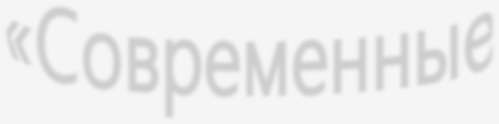 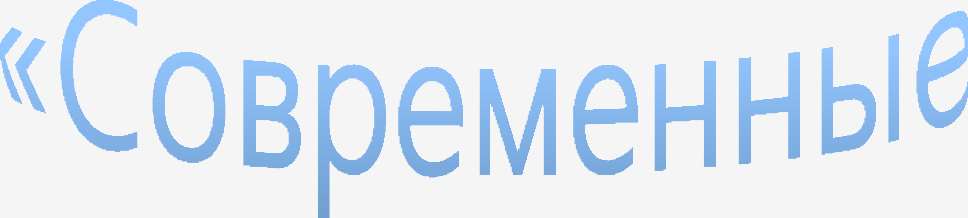 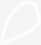 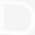 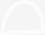 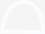 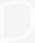 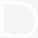 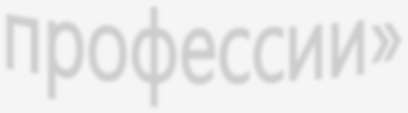 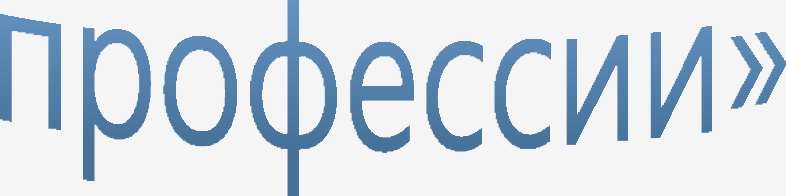 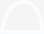 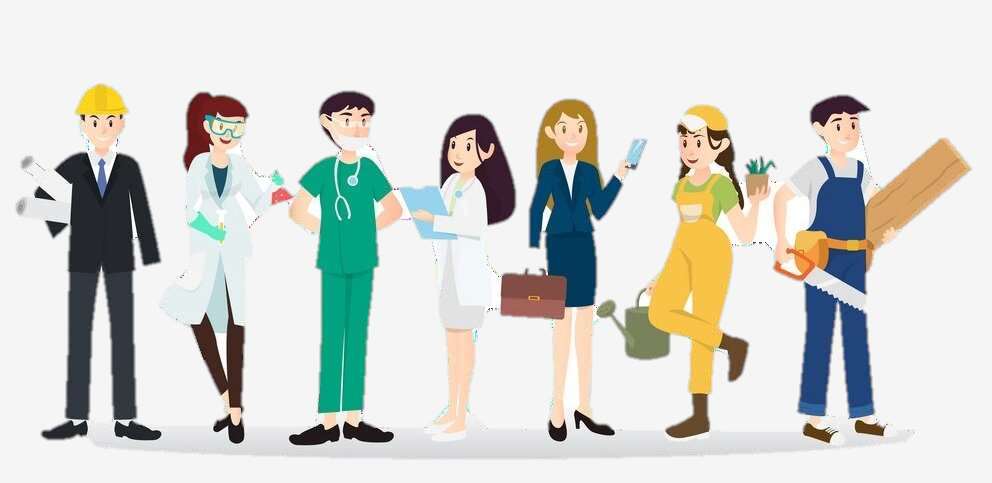 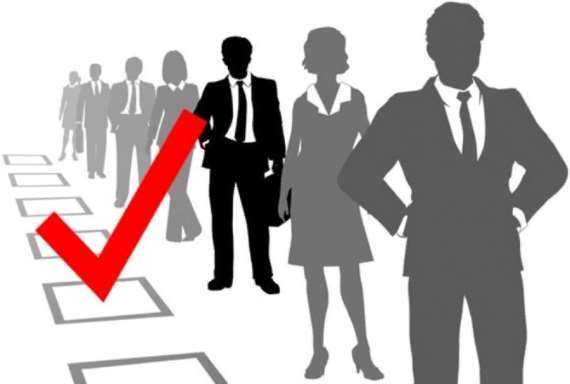 ПРОФЕССИЯ- ЭТО ОСНОВНОЕ  ЗАНЯТИЕ ЧЕЛОВЕКА,
ЕГО ТРУДОВАЯ ДЕЯТЕЛЬНОСТЬ.
ЛИХАЧУ ПРИКАЖЕТ
«СТОЙ!»
НА ДОРОГЕ ...
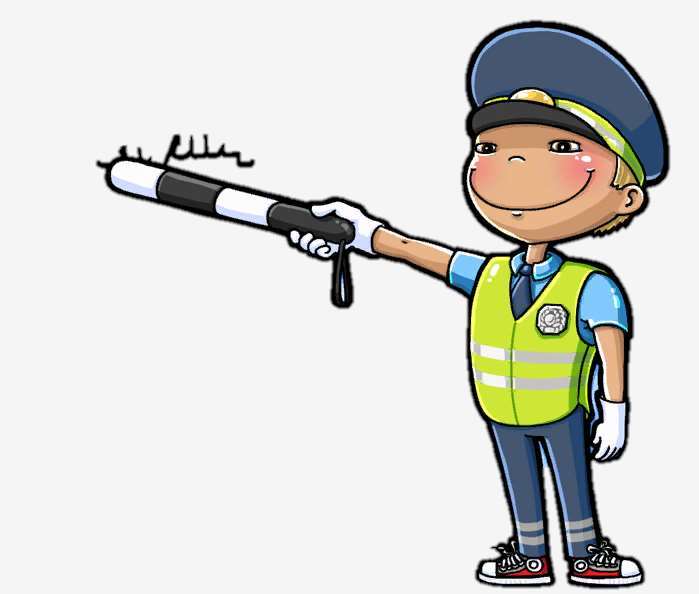 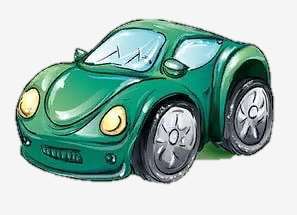 ПОСТОВОЙ
ОЧЕНЬ	ВНИМАТЕЛЕН  ОН И ПЫТЛИВ,
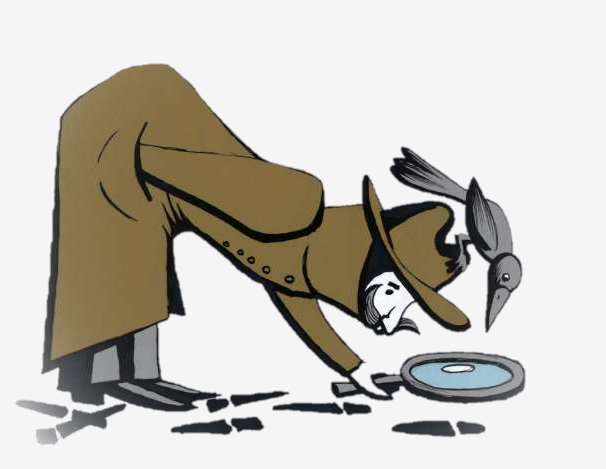 ИЩЕТ УЛИКИ ВЕЗДЕ ...
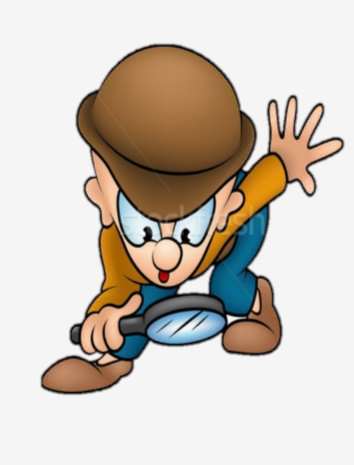 ДЕТЕКТИВ
ТЫ НАВОДИШЬ  КРАСОТ У,
СОЗДАЕШЬ  ВИЗАЖ
И	НАЛОЖИШЬ БЕЗ  ПРОБЛЕМ
ЛУЧШИЙ  МАКИЯЖ.
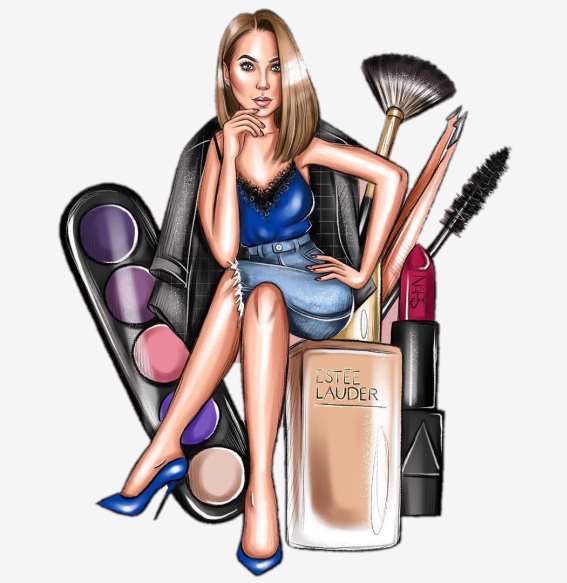 ВИЗАЖИСТ
ЗАЩИЩАТЬ В СУДЕ  ВСЕХ РАД
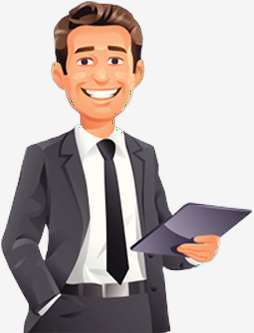 НАШ УМЕЛЫЙ ...
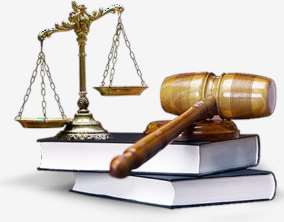 АДВОКАТ
РАСЧЁТ  ЗАРПЛАТЫ -
ЗНАТЬ ПОРА -  ПРОВОДЯТ В  СРОК ...
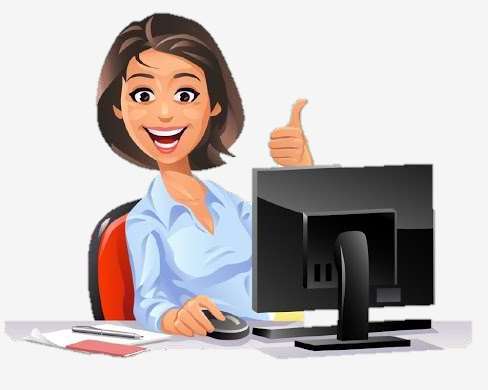 БУХГАЛТЕРА
ОТ ВИРУСОВ ЗЛОБНЫХ  КОМПЬЮТЕР НАШ ЧИСТ:
ПРОГРАММЫ И ФАЙЛЫ  СПАСЁТ ...
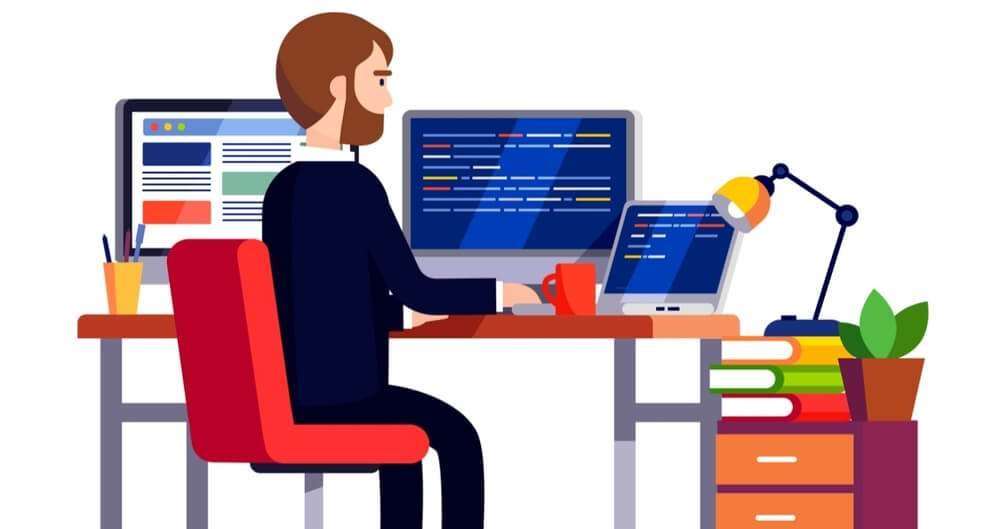 ПРОГРАММИСТ
ДОГОВОРА
КАЖДЫЙ ЛИСТ  ПРОВЕРЯЕТ
ВАМ ...
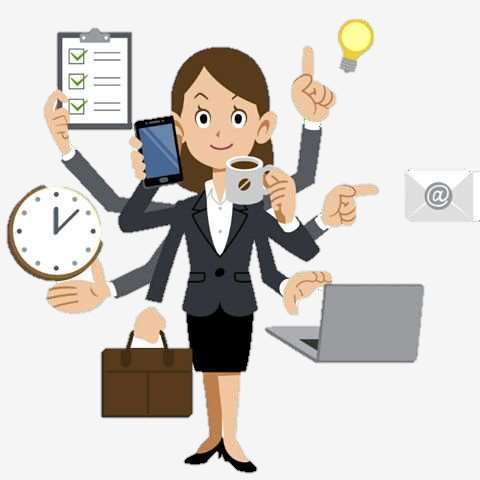 ЮРИСТ
КОФЕ ДЛЯ ЛЮБОГО ВКУСА,  ВАМ НАЛЬЕТ В ДВА СЧЕТА.  НАРИСУЕТ В НЕМ ИСКУСНО
БАБОЧКУ	В	ПОЛЕТЕ.
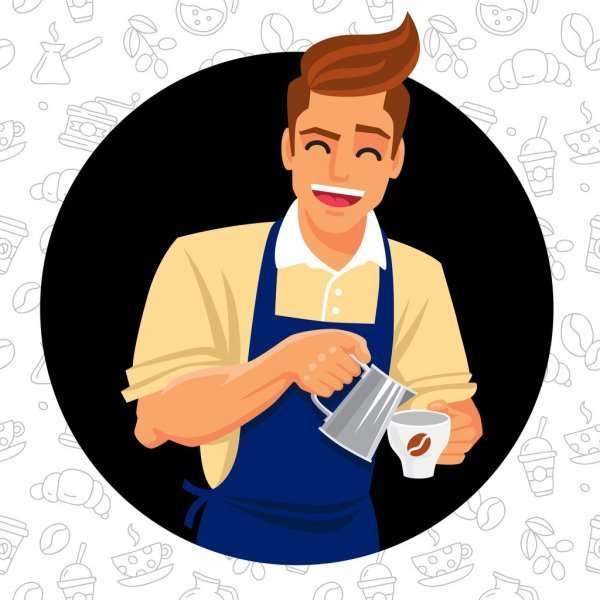 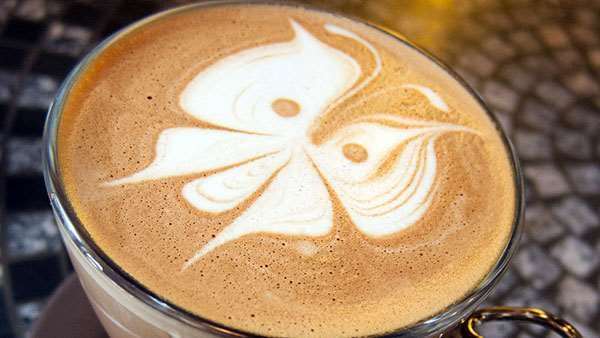 БАРИСТА
СОЧИНЯТЬ  ЗАКОНЫ РАД
В ДУМЕ НАШЕЙ ...
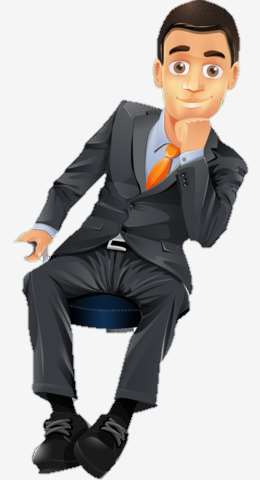 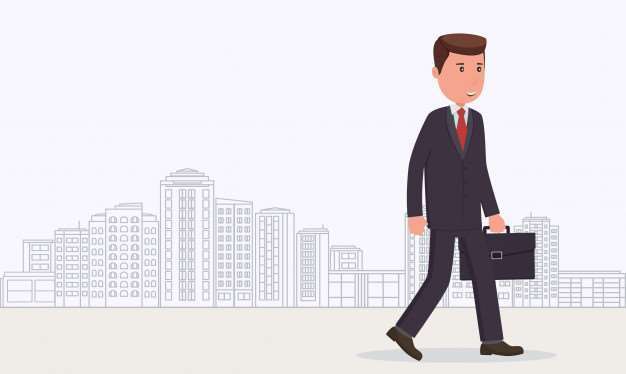 ДЕПУТАТ
СПРАВЕДЛИВЕЙ  ВСЕХ, ДРУЗЬЯ,  СПОРЫ ВСЕ
РЕШИТ ...
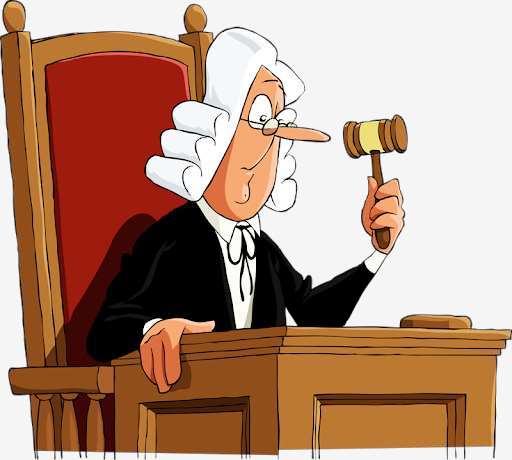 СУДЬЯ
ОН ФИНАНСОВЫЙ ФАКИР,  В БАНК К СЕБЕ ВАС	ЖДЁТ	...
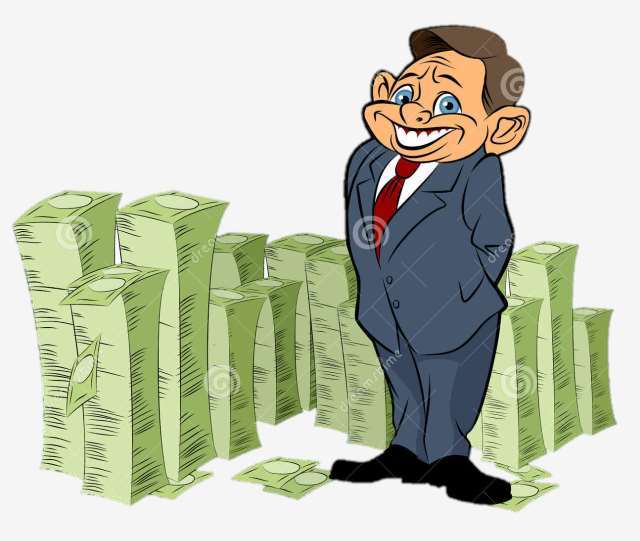 БАНКИР
В МИРЕ КОВАРНОМ  ТОВАРОВ И ЦЕН
БИЗНЕС-РАБОТУ  ВЕДЁТ ...
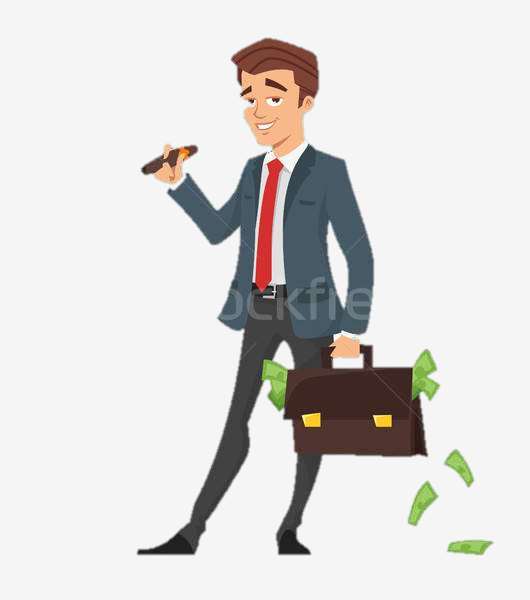 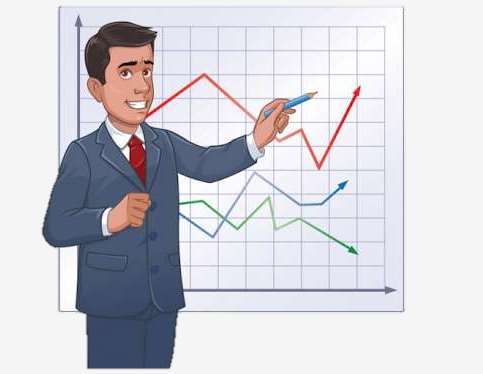 БИЗНЕСМЕН
ВОР, РАЗБОЙНИК  И КАРМАННИК,
БЕРЕГИТЕСЬ! Я	- ...
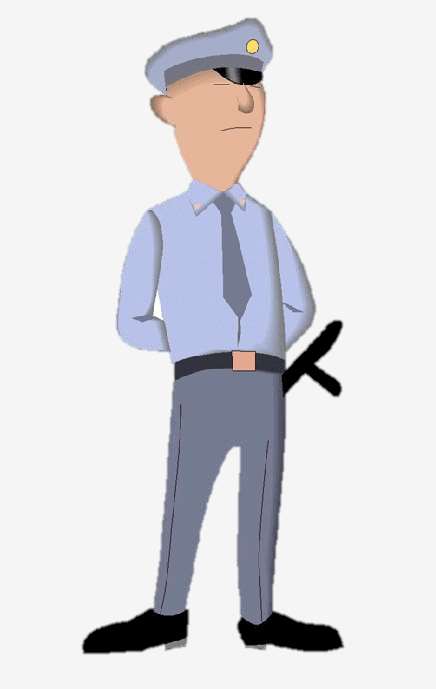 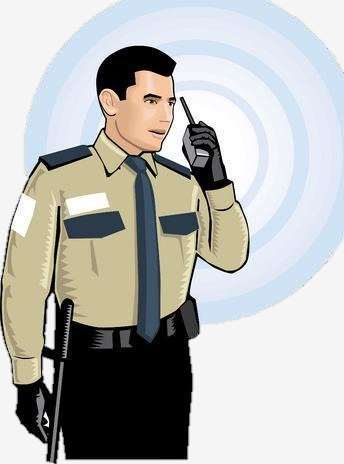 ОХРАННИК
Узнай профессию
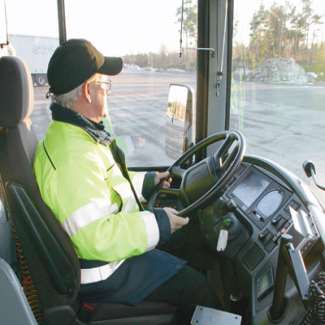 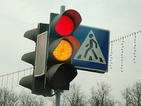 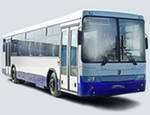 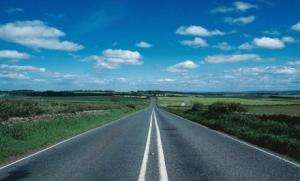 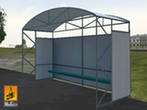 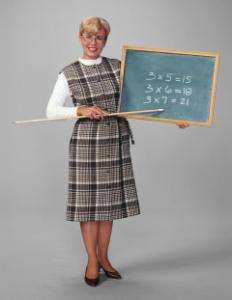 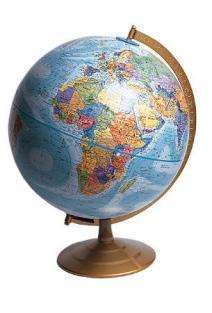 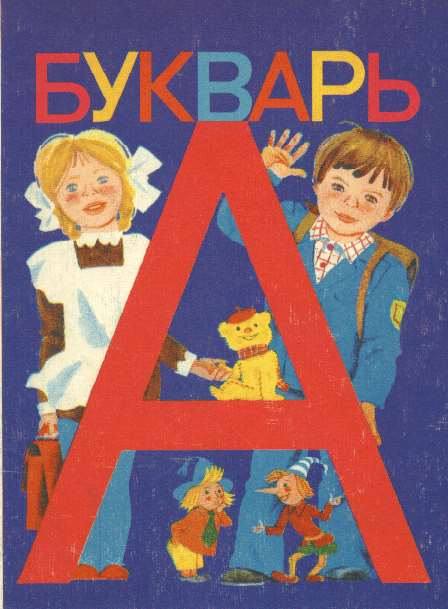 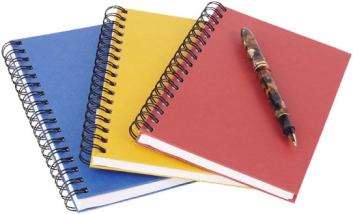 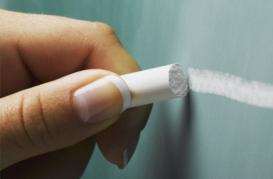 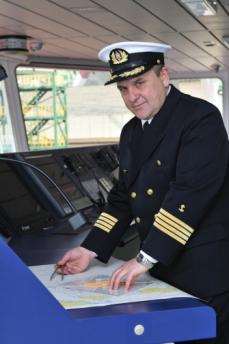 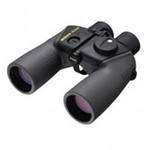 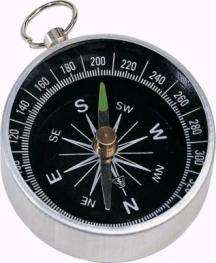 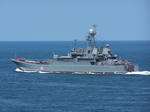 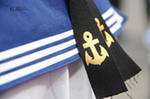 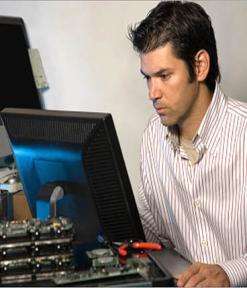 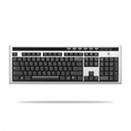 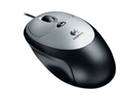 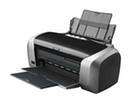 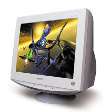 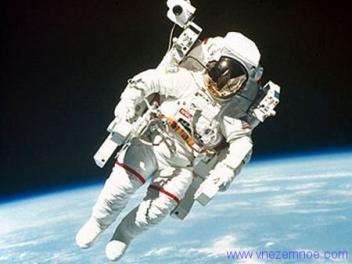 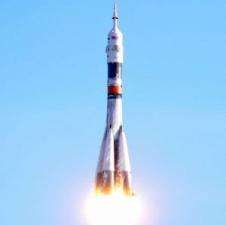 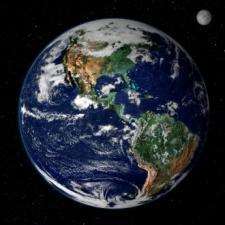 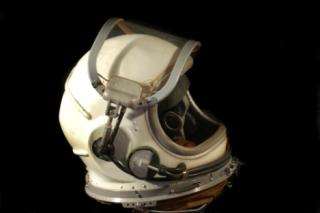 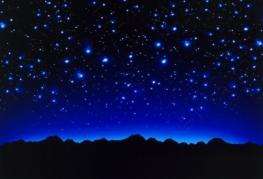 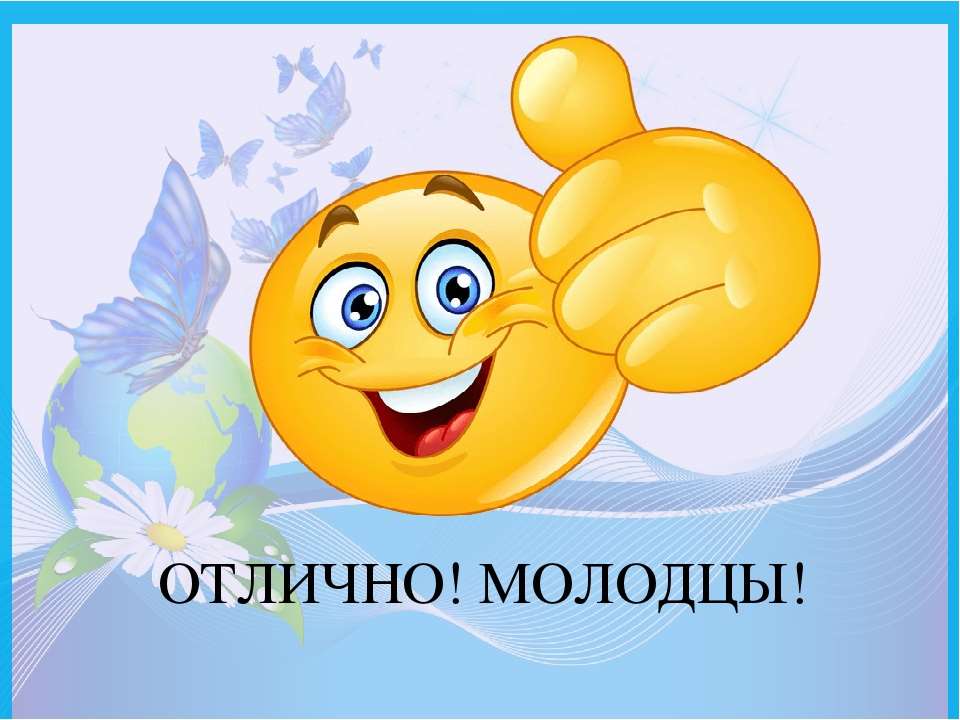